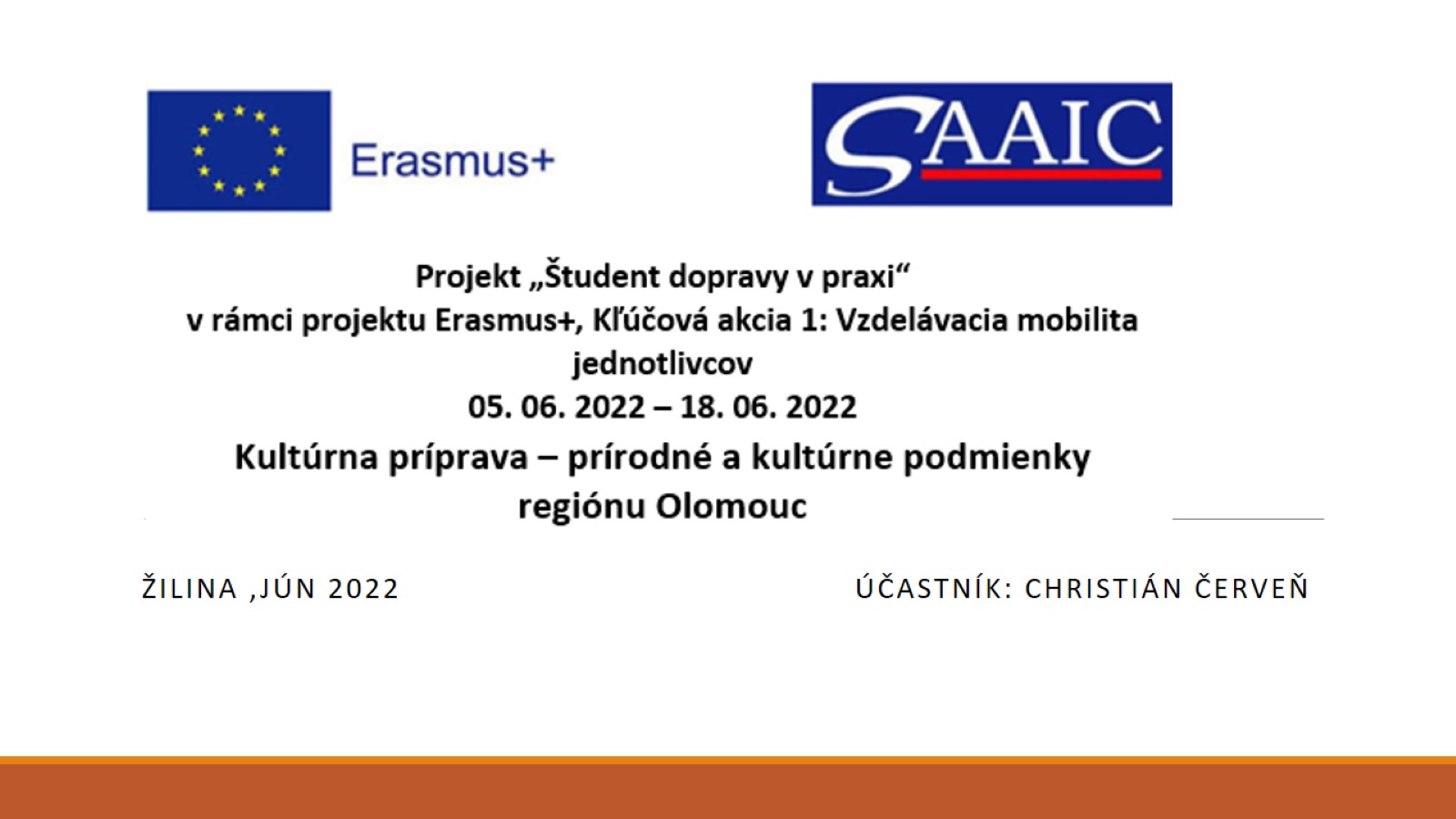 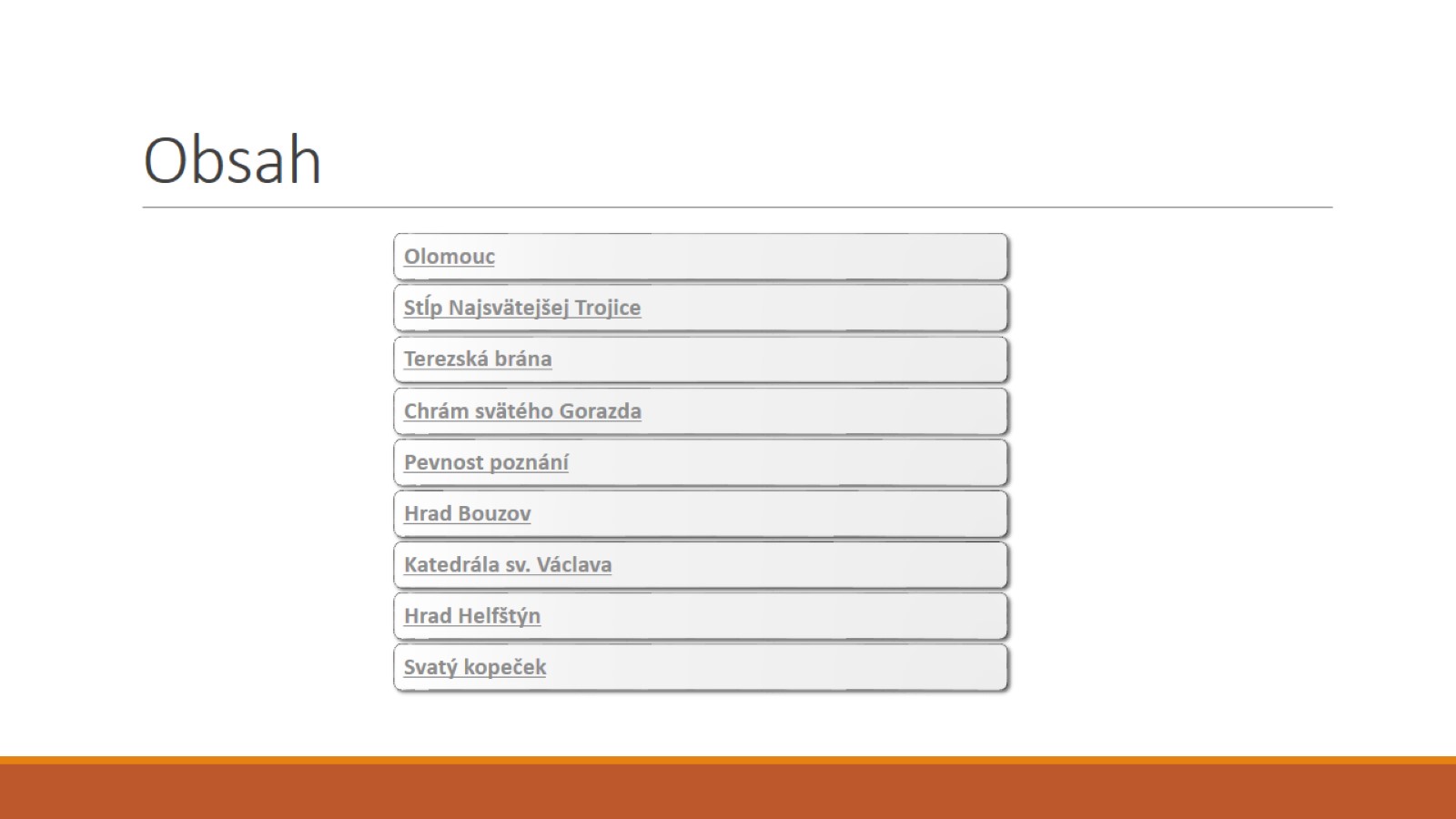 Obsah
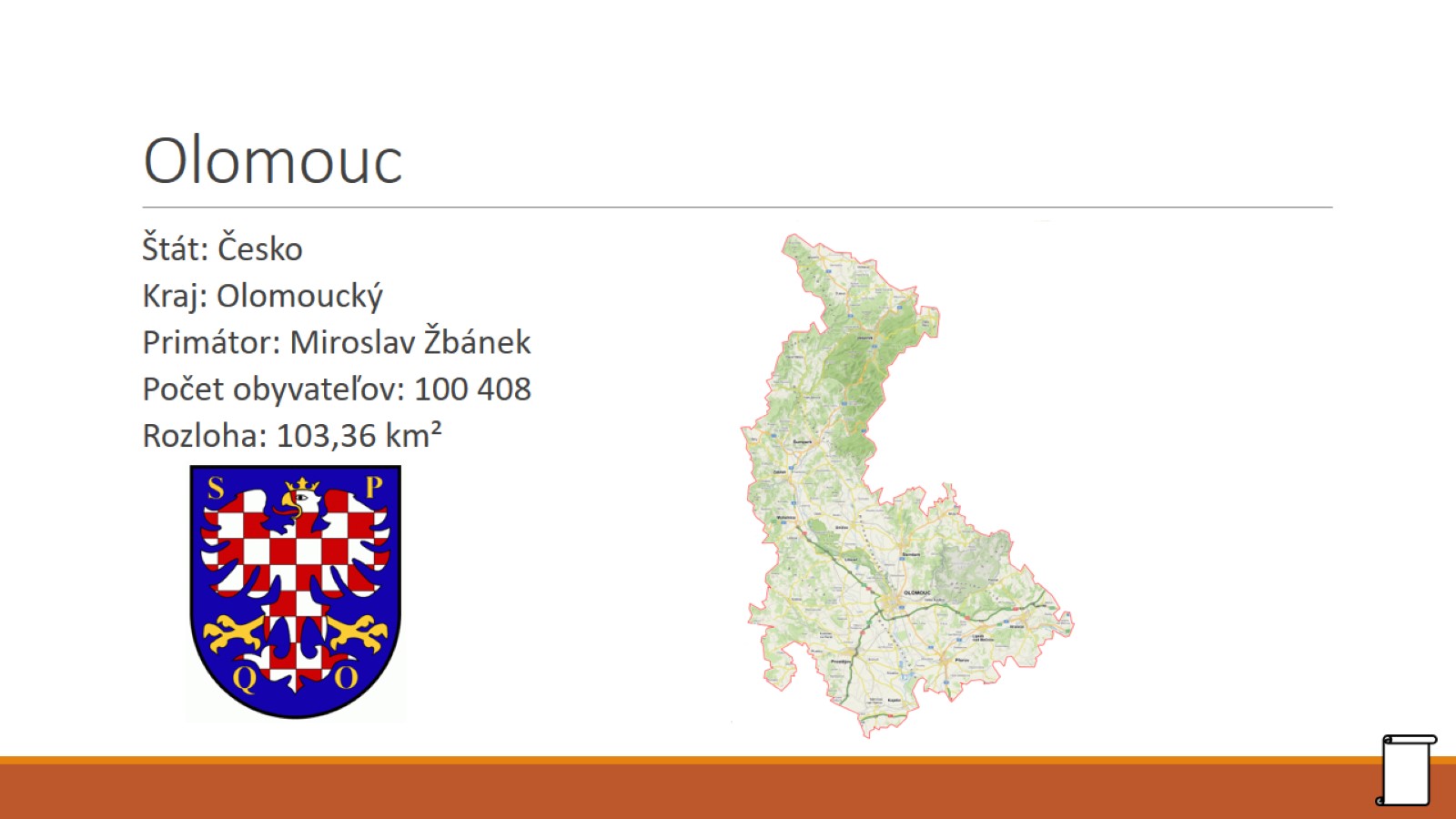 Olomouc
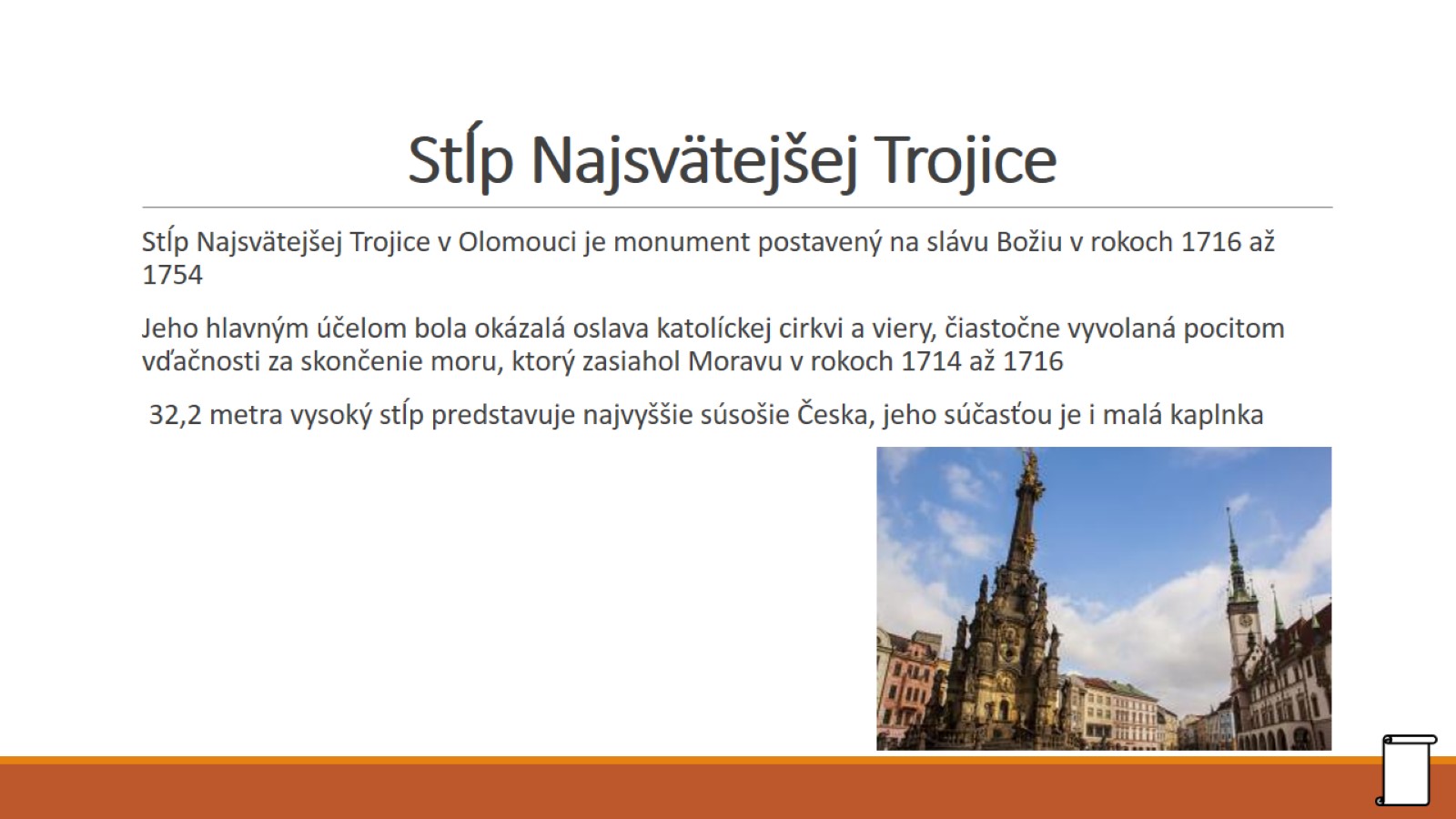 Stĺp Najsvätejšej Trojice
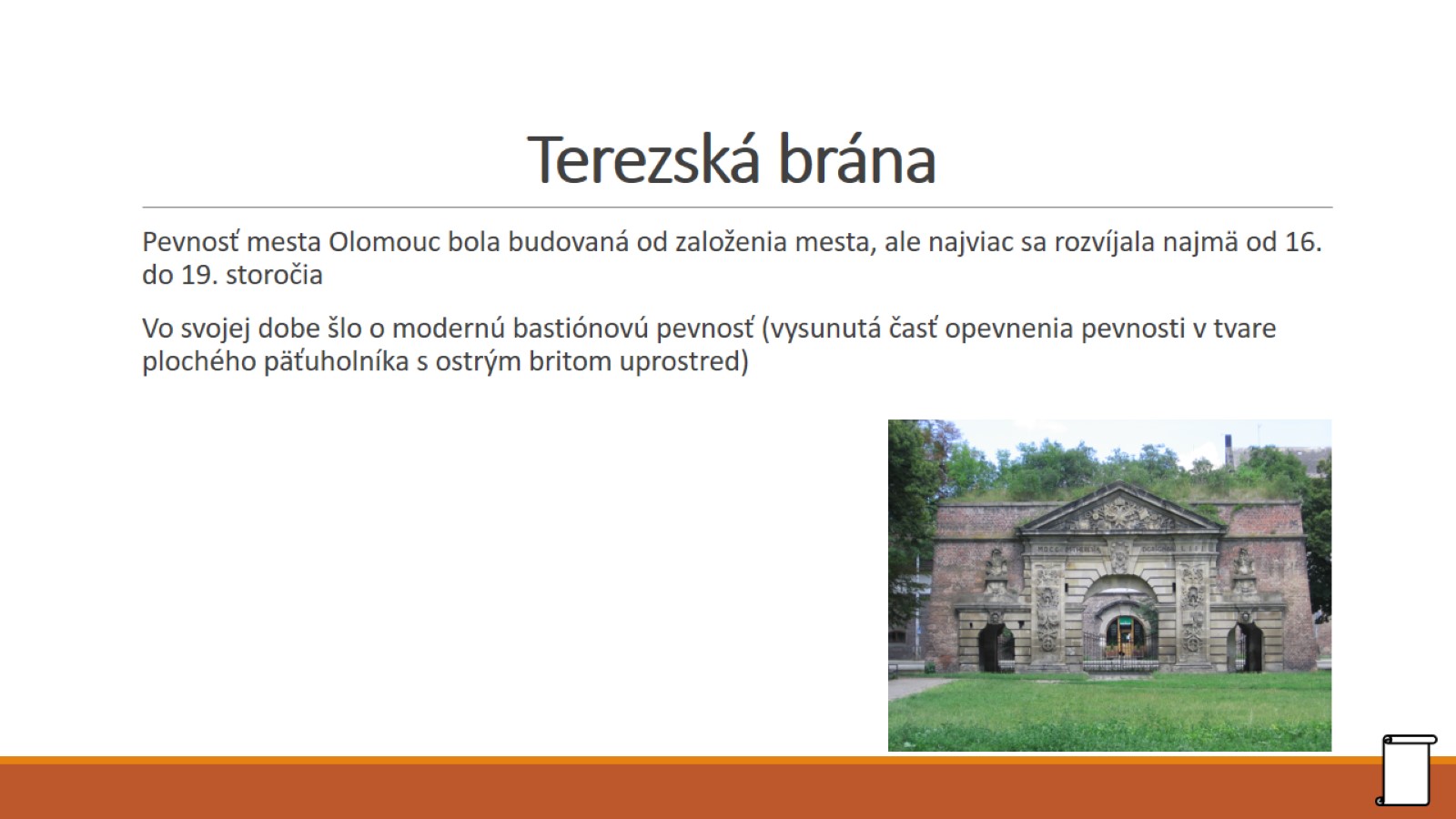 Terezská brána
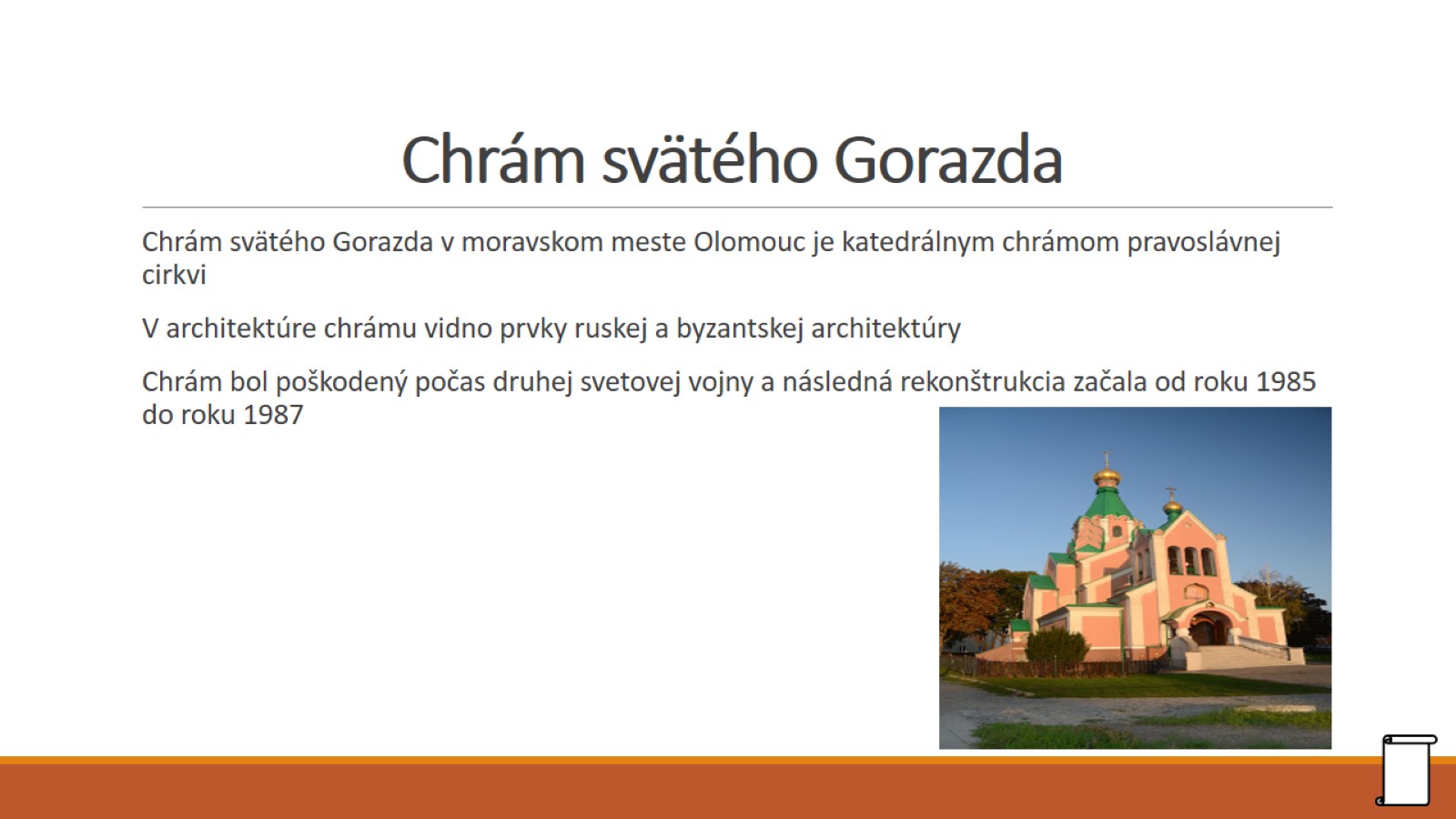 Chrám svätého Gorazda
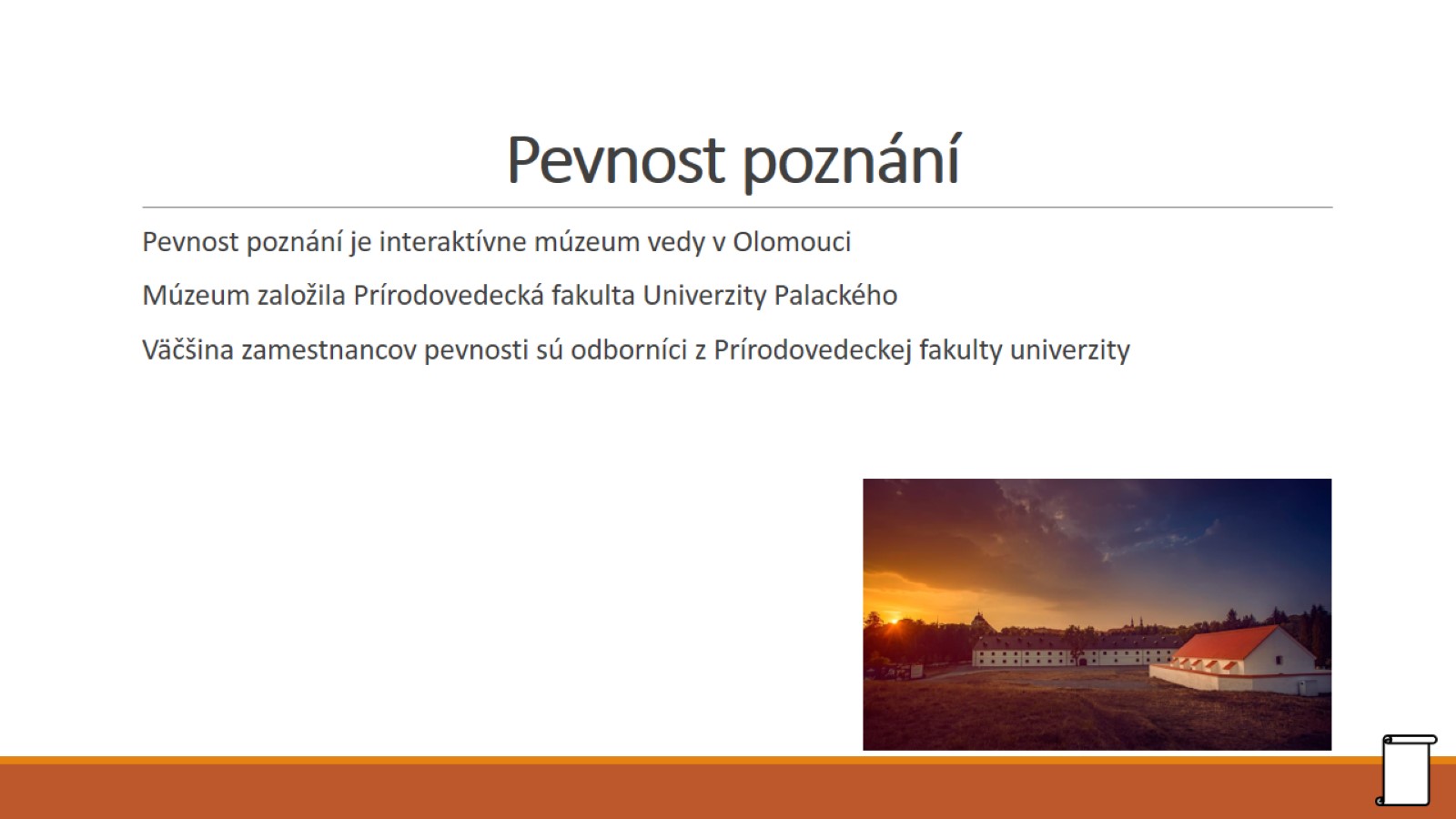 Pevnost poznání
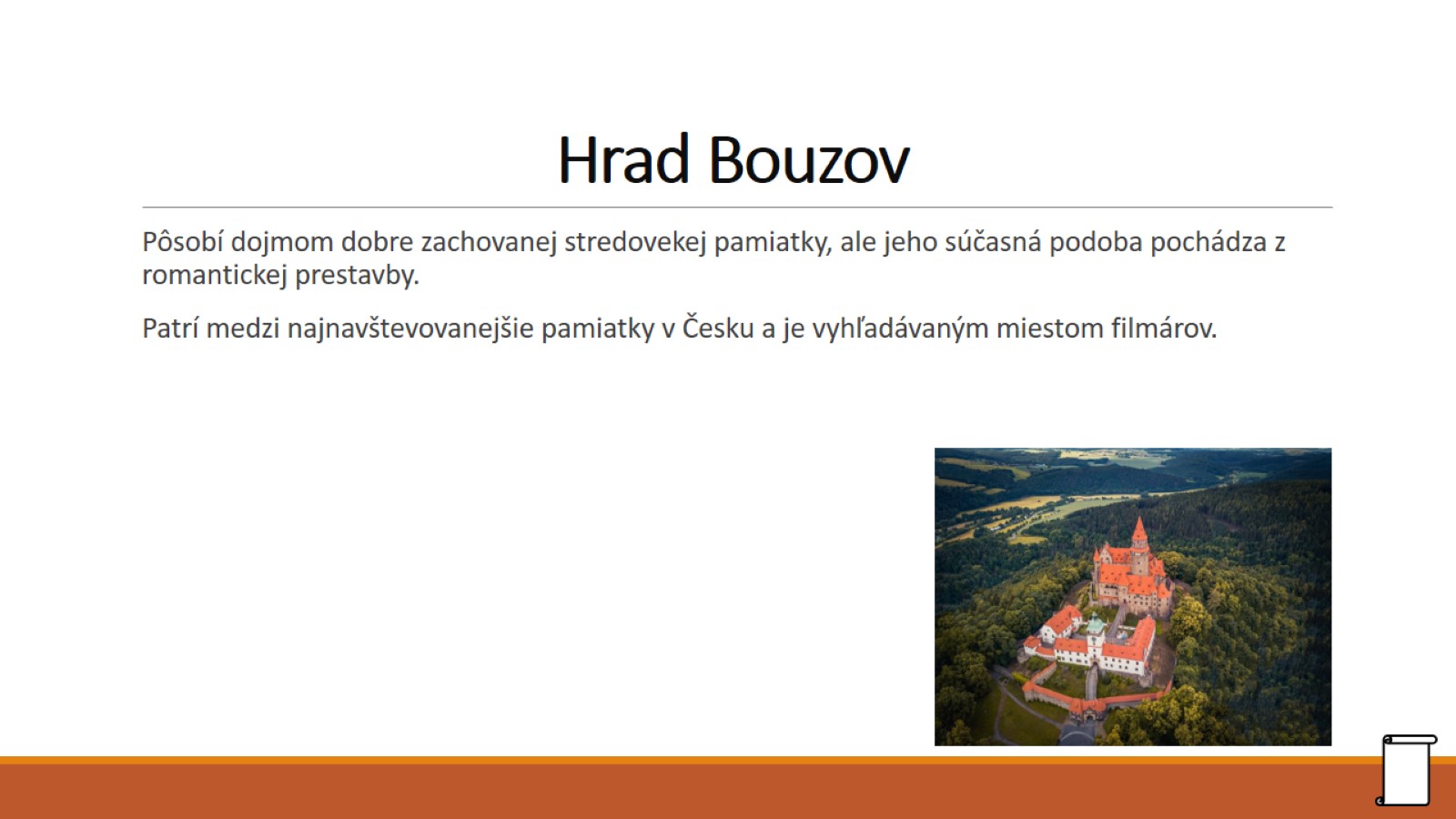 Hrad Bouzov
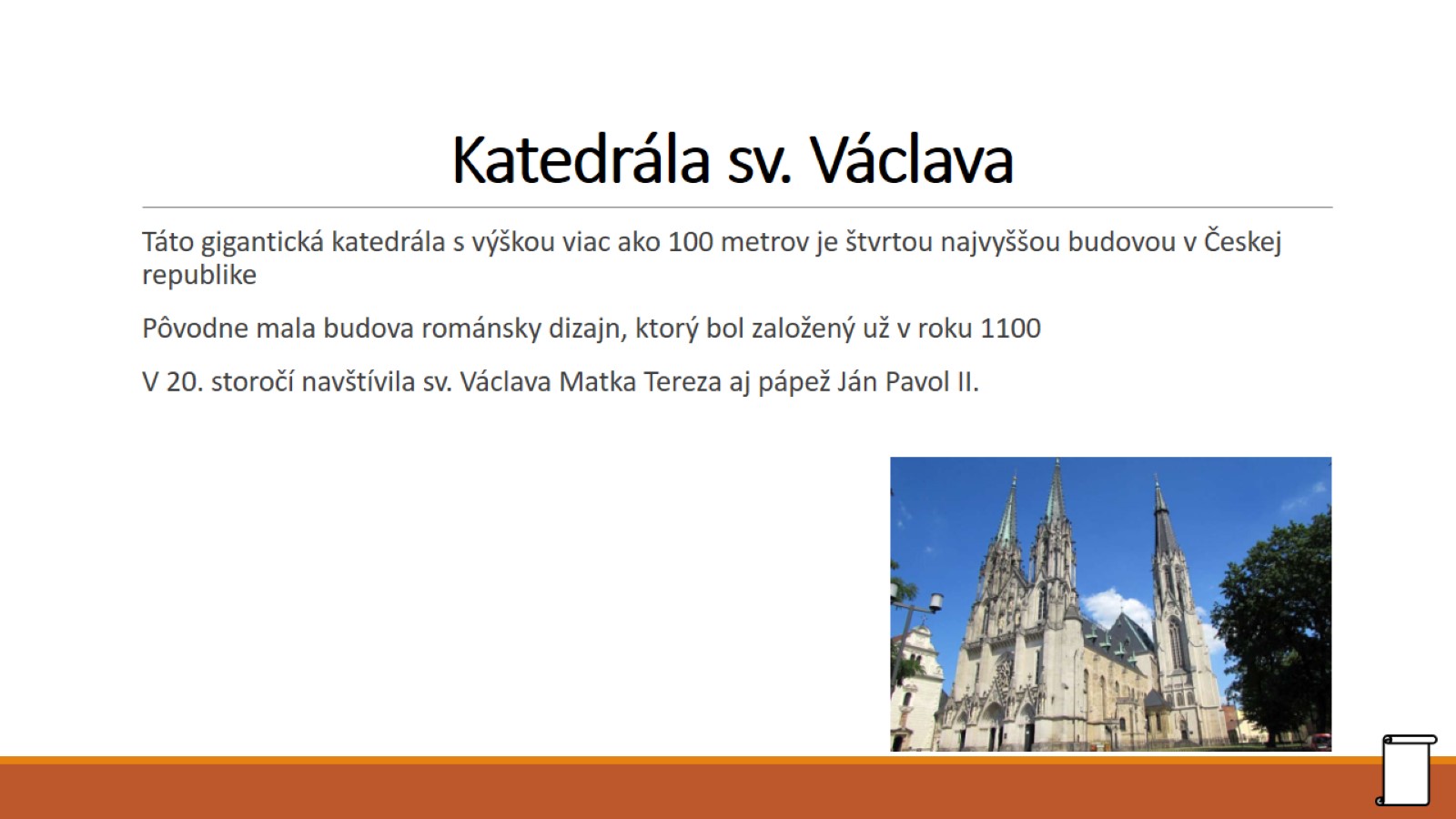 Katedrála sv. Václava
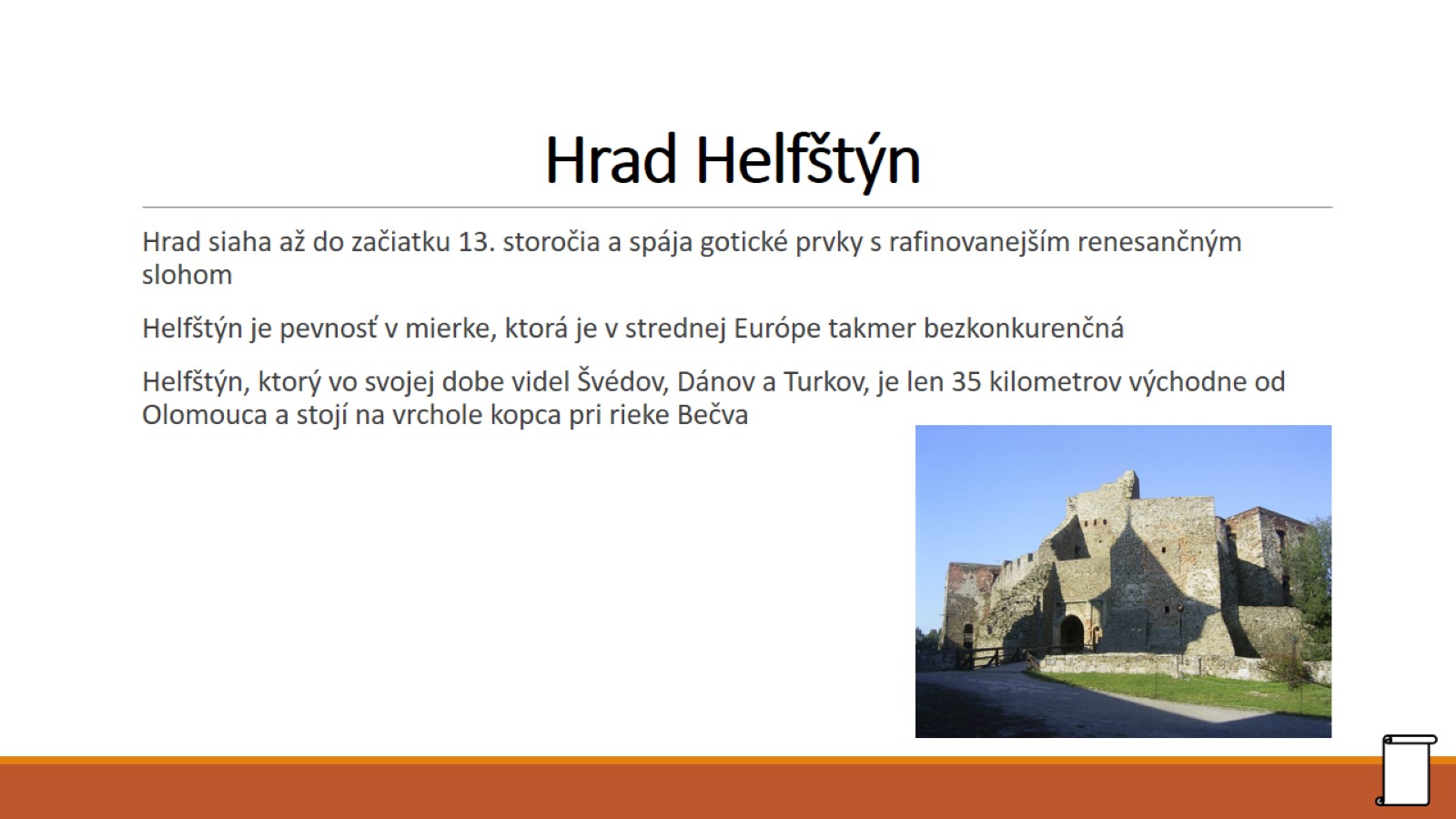 Hrad Helfštýn
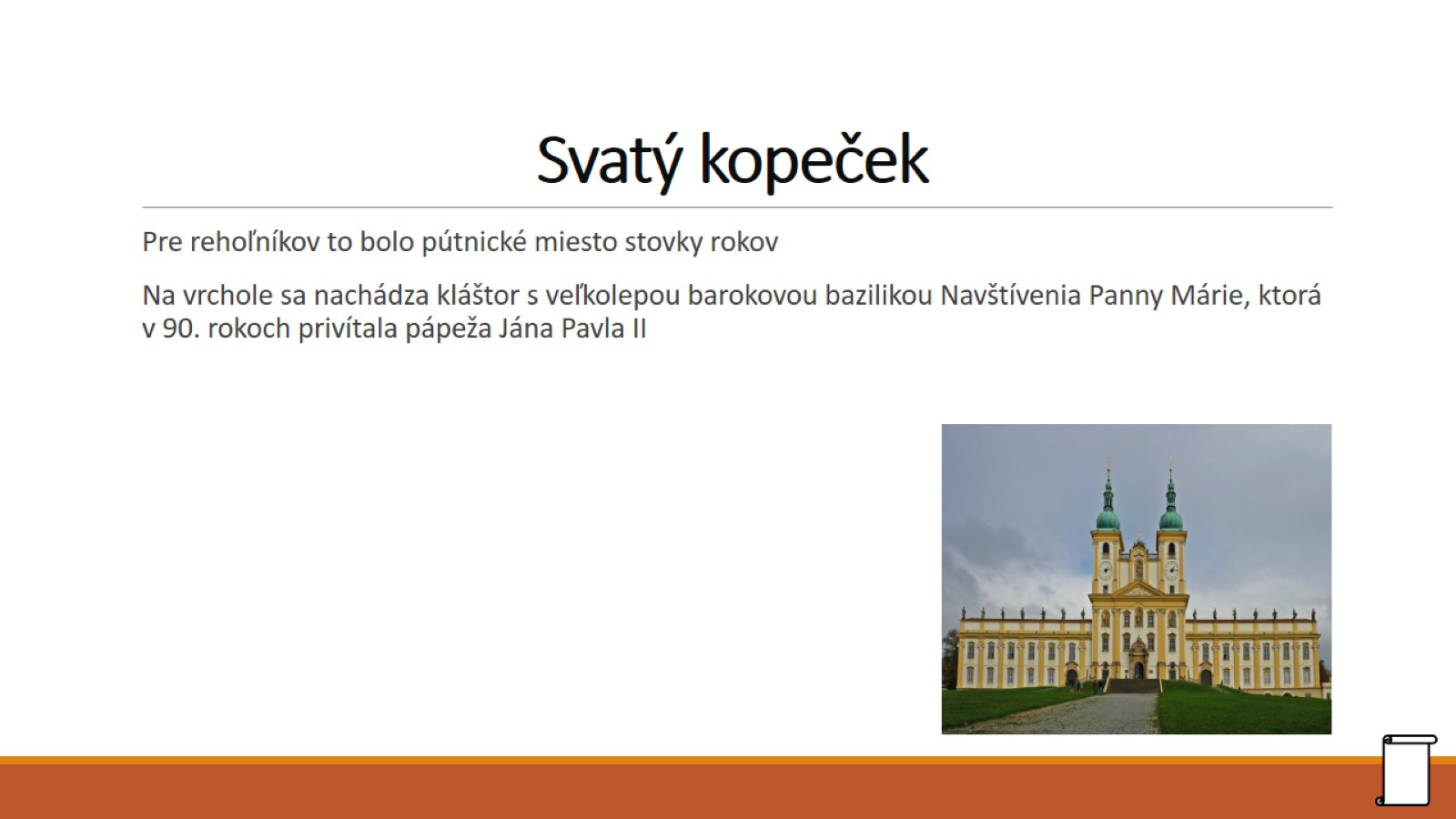 Svatý kopeček
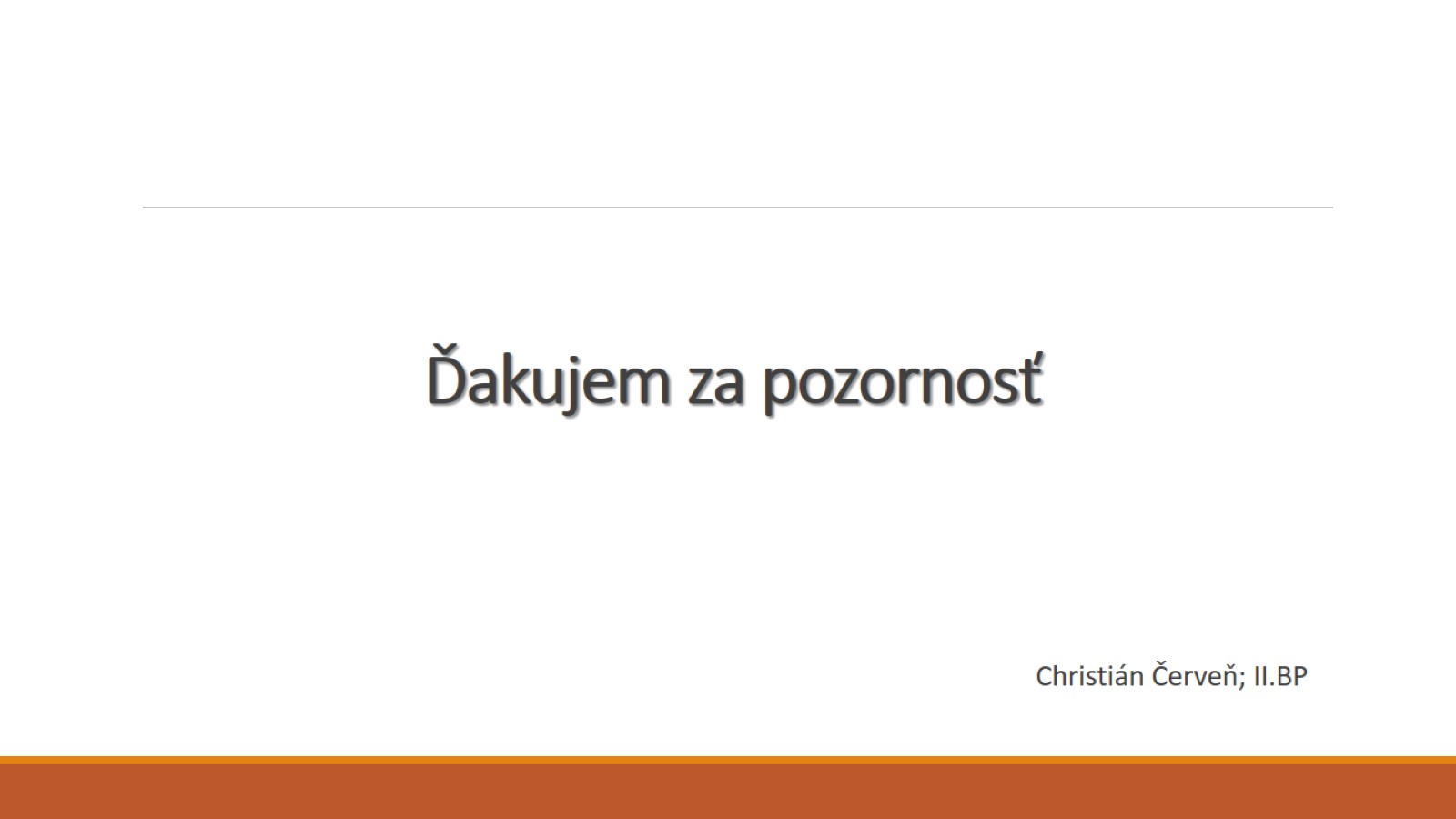 Ďakujem za pozornosť